Solving one-step equations with powers and roots
Intelligent Practice
Silent 
Teacher
Narration
Your Turn
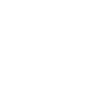 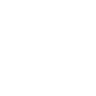 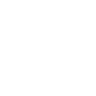 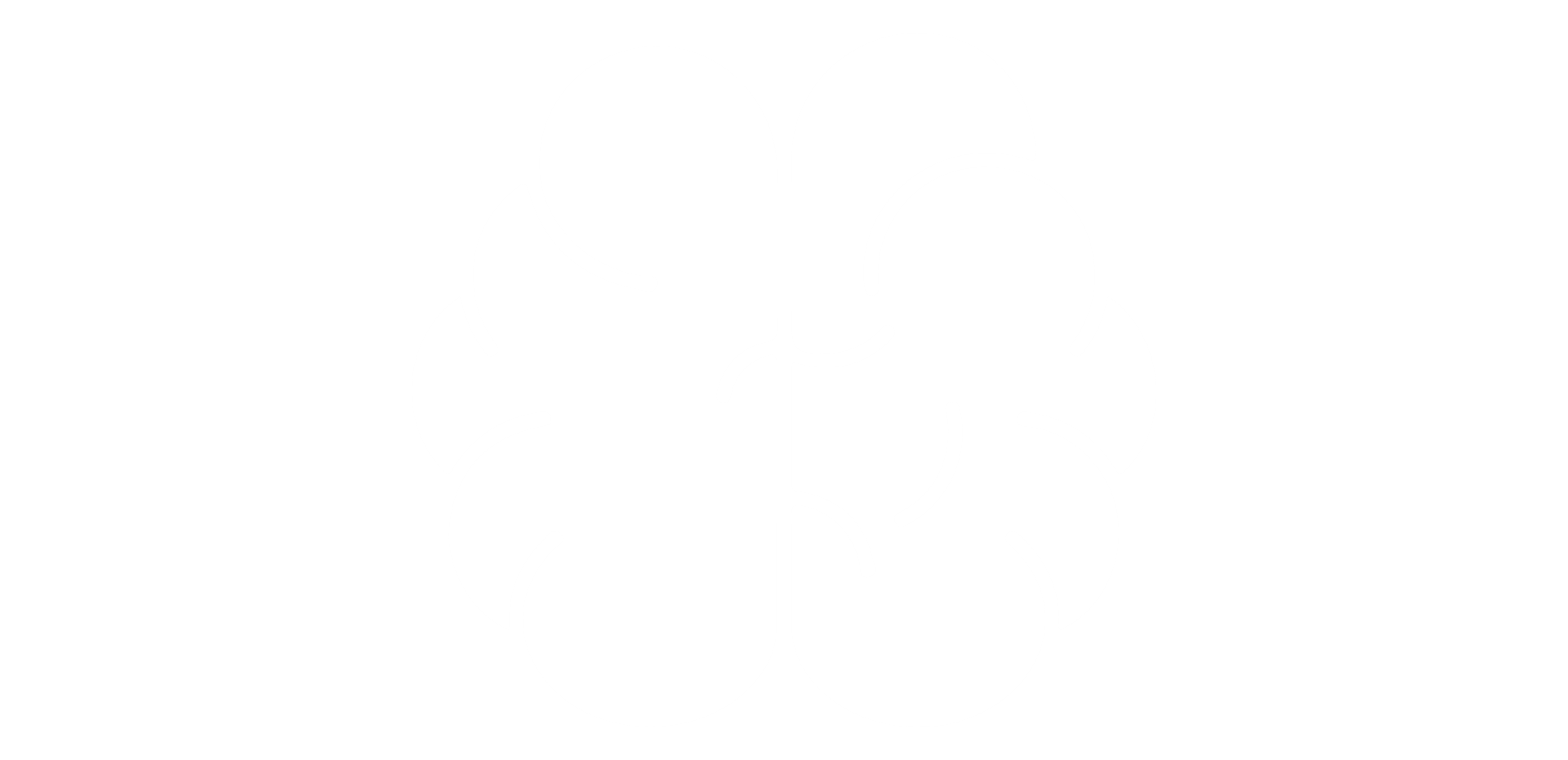 Practice
Worked Example 1
Your Turn 1
@MrBayew
@MrBayew
@MrBayew
@MrBayew
@MrBayew